Que faire après la 3ème ?
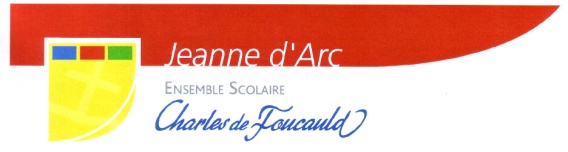 BTS, DUT, université, prépa, écoles
BTS, MC…
MC, BMA, BP, BTM
Bac général «Tronc commun + ens.de spécialité »
Term. Générale
1ère générale
Bac Pro.

Term. Pro

1ère Pro

2nde Pro
Bac technologique
Term. Techno.
1ère techno.
BEP
CAP
2ème an. CAP
1ère an. CAP
2nde générale et technologique
Lycée professionnel ou CFA
Lycée général et technologique
Classe de 3°
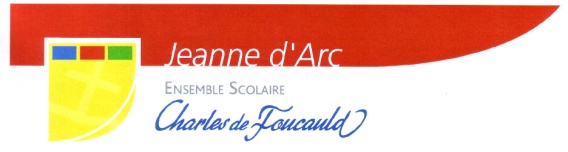 BACS TECHNOLOGIQUES
Ses caractéristiques ?
La classe de 2de générale et technologique doit vous permettre de préparer et préciser vos choix pour une orientation en classe de 1re, soit générale, soit technologique.
Des enseignements communs à tous les élèves pour acquérir une culture générale fondamentale et des méthodes de travail.
Les différents bacs technologiques
STI2D : Sciences et Technologies de l’industrie et du développement durable ex : Lycée Turgot ou Dautry (Limoges)…  
STD2A : Sciences et Technologies Design et Arts Appliqués. Ex :Lycée R.Loewy (La Souterraine). 
STMG : Sciences et Technologies du management et de la Gestion 
ex : Lycée Beaupeyrat ou Renoir (Limoges)…
ST2S : Sciences et Technologies de la Santé et du Social ex : Bahuet (Brive) ou Valadon (Limoges).
STL : Sciences et Technologies de Laboratoire ex : Lycée R.Dautry (Limoges). 
STAV : Sciences et Technologies de l’Agronomie et du Vivant ex : Les Vaseix (Limoges). 
STHR : Sciences et Technologies de l’hôtellerie et de la restauration ex : J.Monnet (Limoges). 
TMD : Techniques de la Musique et de la Danse (hors académie).
Les BACS professionnels
Ses caractéristiques :
Comme au collège, vous suivrez des enseignements généraux (français, maths, histoire-géo, langue étrangère…).
Mais vous les verrez sous un jour nouveau : plus concrets et davantage en relation avec les métiers préparés ex : les sciences physiques pour l’électricité.
La moitié de l’emploi du temps sera consacrée aux enseignements professionnels : les techniques et les gestes du métier à l’aide d’outils et de matériels spécifiques.
Ceux-ci se déroulent en cours, mais aussi sous forme de TP (travaux pratiques) et d’ateliers, en laboratoire, en salle informatique, parfois en extérieur…
Où ?
Multitude de Bacs Pro ou apprentissages… 

Dans le privé : POLARIS ( ex: Bac Pro service de proximité et vie locale, CAP petite enfance…)
                         Lycée Saint Jean (ex: CAP fleuriste, Bac Pro hôtellerie-restauration…)
Dans le public : Lycée R.Dautry (ex : bac Pro MEI…..) 
                             Lycée CFA Saint Exupéry (ex : CAP maintenance des véhicules…)
                             Lycée Pagnol ( CAP ou Bac PRO commerce, vente…)
ECT…
NE PAS OUBLIER :
Portes ouvertes des lycées : liste disponible sur le site du Rectorat et envoyer sur Ecole directe. 
 
Mini-stages en immersion (voir les PP)

Pour ceux qui ne  partent pas en voyage ( du 8 avril au 12 avril), il y a la possibilité de refaire en stage en entreprise en lien avec l’orientation.